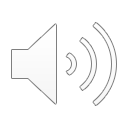 13
14. A Woman Washes Jesus’ Feet
Part 1
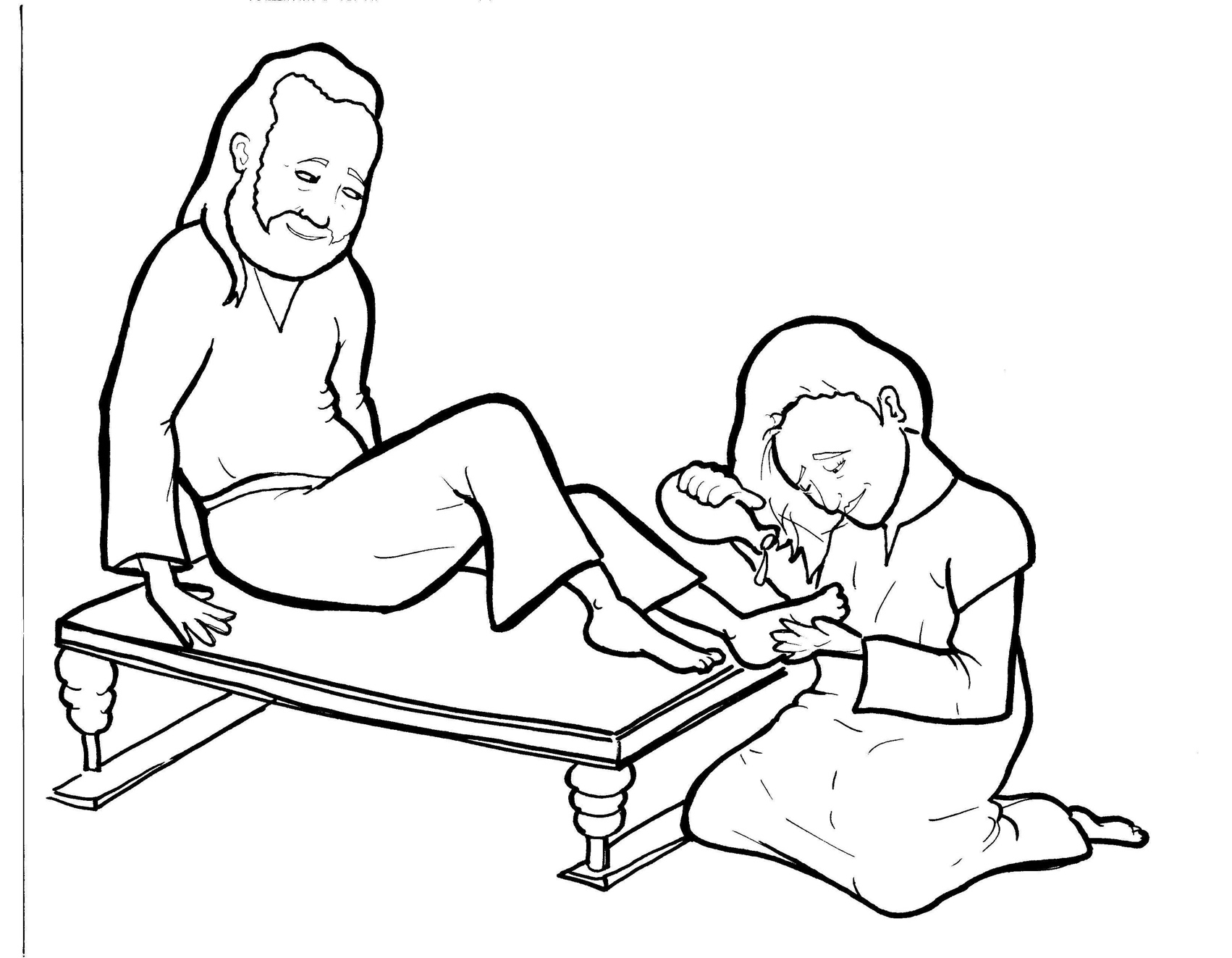 Syllable Charts
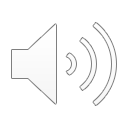 Words in Syllable Types
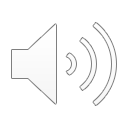 Closed – Short Vowel
A closed syllable has one vowel
followed by one or more consonants,
and the vowel is short.
st
o
p
˘
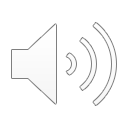 15
an
and
-tant
that
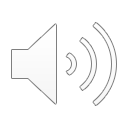 22
get
-en
then
yell
felt
smell
22
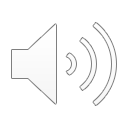 im-
kiss
din-
with
giv-
dis-
4
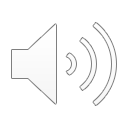 got
not
cost
lot
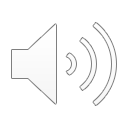 2
but
-sus
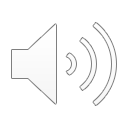 Open – Long Vowel
An open syllable has one vowel
with no consonant after it,
and the vowel is long.
−
go
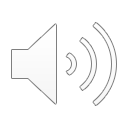 4
be
Je sus
she
re	plied
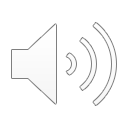 3
dis ci ple
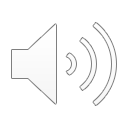 4
Ju das
tru ly
1
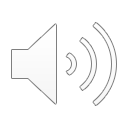 cry
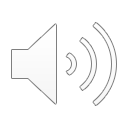 4
tru ly
read y
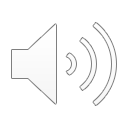 Silent e – Long Vowel
A silent e syllable has one vowel,
followed by one consonant
and a silent e at the end.
The vowel is long.
−
ca
e
v
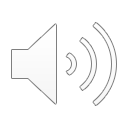 4
came
ate
care
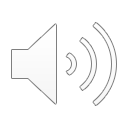 1
wiped
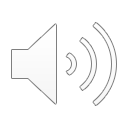 3
whole
a lone
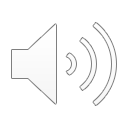 1
per fume
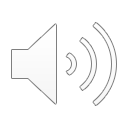 Vowel Teams – Long Vowel
Many vowel teams follow this rule: 
When two vowels get together,
the first one names its letter. 
So the first vowel will make its long sound,
and the second vowel is silent.
−
e
a
t
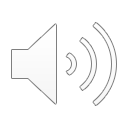 1
al ways
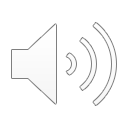 1
hair
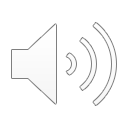 1
feet
sweet
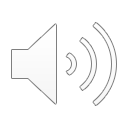 4
leave
rea son
tears
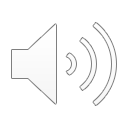 1
die
cried
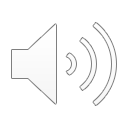 1
own
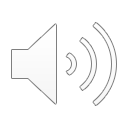 Vowel Teams – Other Sounds
Sometimes vowel teams make other sounds.
oil
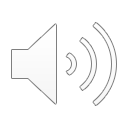 4
house
a bout
a round
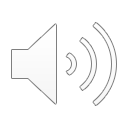 1
read y
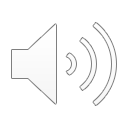 R - Controlled
R-controlled syllables have one or more vowels 
followed by an “r.” 
The “r” changes the sound of the vowel.
o
r
ange
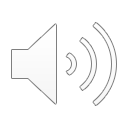 4
her
per fume
din ner
o ver
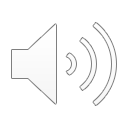 4
for
im por tant
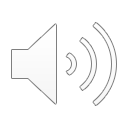 1
world
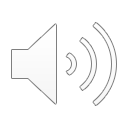 Consonant –  l-e
When you see consonant l-e at the end of a word,
count back three.
The “l-e” makes the /–le/ sound.
p
l
e
pur
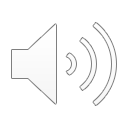 4
dis ci ple
peo ple
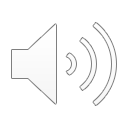 Other Sounds – Long Vowel
These syllables or words are closed,
so the vowel should be short,
but the vowel is long.
−
cold
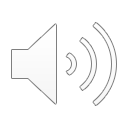 1
told
sold
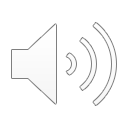 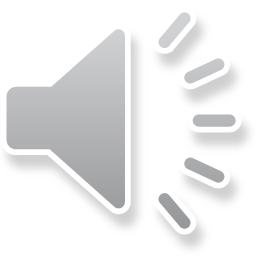 Other Sounds – -nk/-ng
The “-nk” and “-ng” 
change the sound of the vowel.
bank
thing
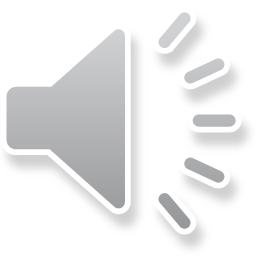 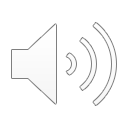 1
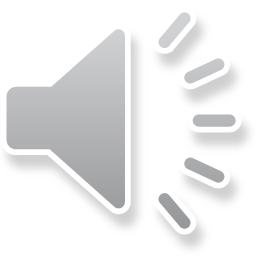 getting
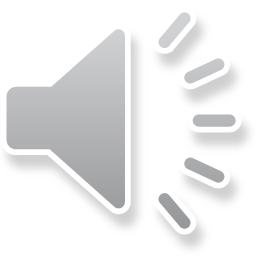 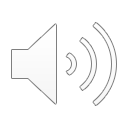 1
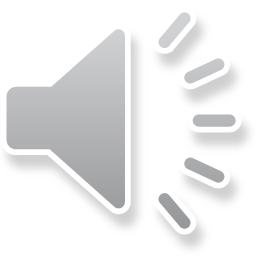 long
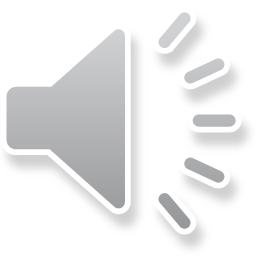 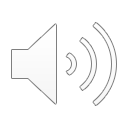 Other Sounds – schwa
The schwa syllable has an “a” that sounds
 like the /u/ in banana.
The banana is even shaped like a short u.
ba  nan  a
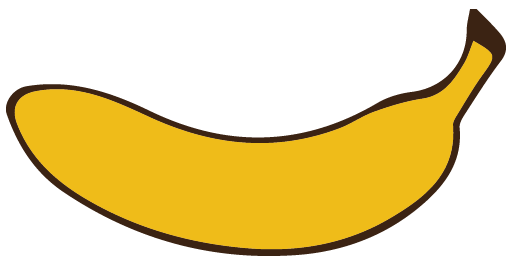 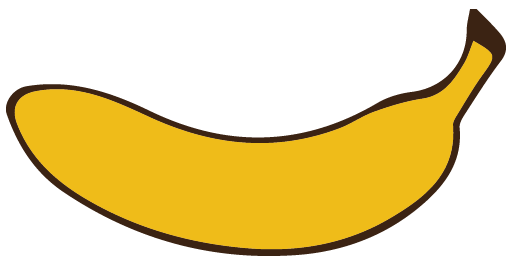 4
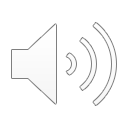 a bout
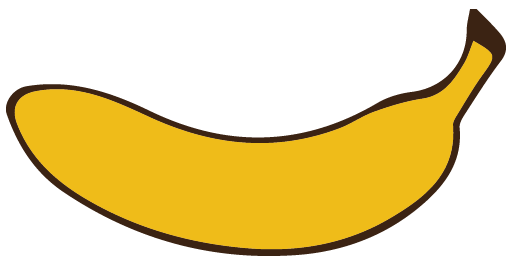 a round
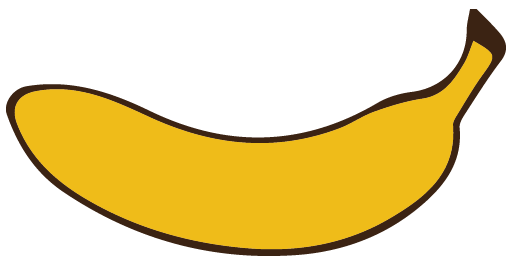 a lone
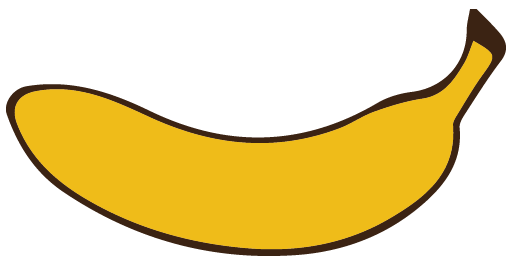